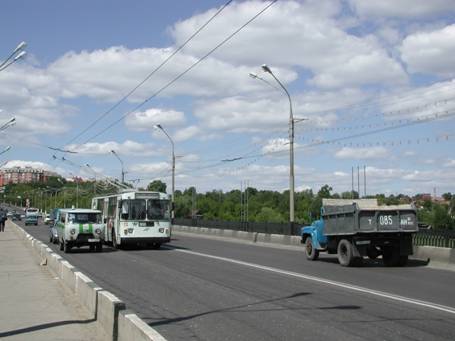 «ЮИД –вместе с Госавтоинспекцией»
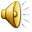 МОУ «Кугесьская СОШ №1»
ЮИД "Светофорчик"
Историческая справка:
Правилам движения в нашей стране лет двести. 
Именно в 18 веке в России было доведено « до сведения широкой публики» несколько весьма  категорических требований: 
1. « В городе и в предместьях кучерам ездить только на взнузданных лошадях малой рысью, а скоро отнюдь не ездить».
2. «Когда случится подъехать к перекрестку, тогда ехать еще тише и осматриваться во все стороны, дабы кому повреждения не ученить или с кем не съехаться, то бишь не столкнуться»…
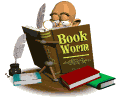 История ЮИД в МОУ «Кугесьская СОШ №1» началась в  2002-2003 учебном году.
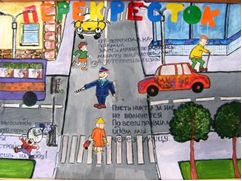 Вот единственная
архивная фотография, свидетельство их участия в конкурсе.
III место  в конкурсе «Юный санитар», 2003г
Вот их достижения
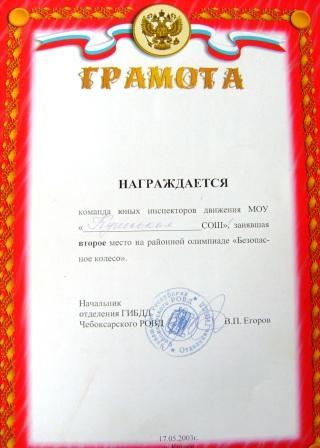 II место  на районной олимпиаде
«Безопасное колесо»
2003 г
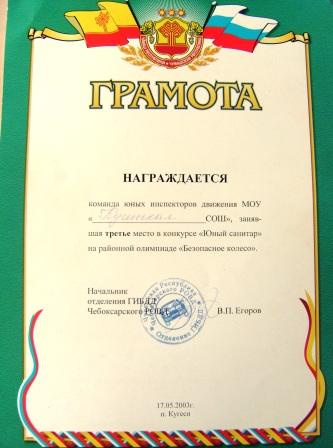 I место  в конкурсе «Фигурное вождение велосипеда»
2003г
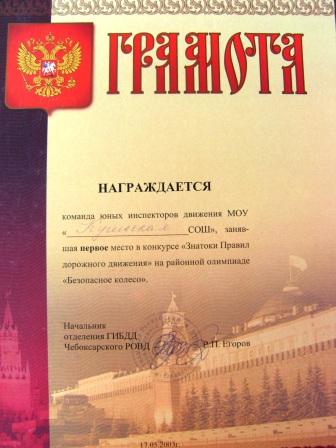 I место  в конкурсе «Знатоки Правил дорожного движения», 
2003 г
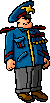 Знакомство школьников с Правилами дорожного движения начинается с игровых занятий в первом классе.
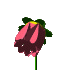 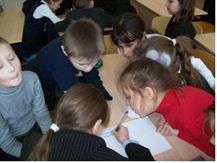 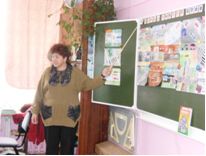 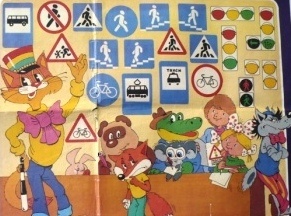 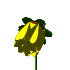 Ежегодно в школе проходят  следующие мероприятия:
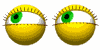 Встречи с работниками ГИБДД 
Недели безопасности дорожного движения
Конкурс рисунков «За безопасность дорожного движения»
Классные часы по теме ПДД
Конкурс на знание ПДД (для 5-8 классов)
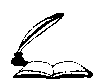 Сегодня вы увидите то, что никогда не видели
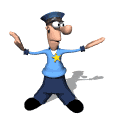 Премьера фотоальбома ЮИД  МОУ «Кугесьская СОШ №1»
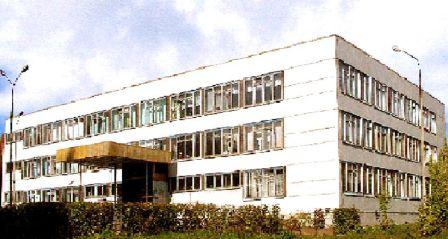 «Если быть, то быть лучшими!»
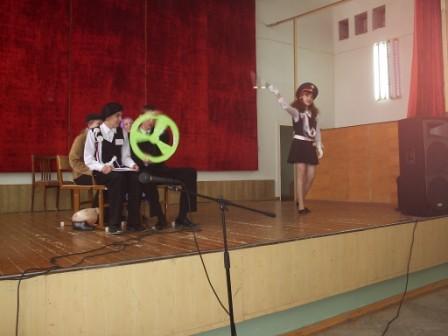 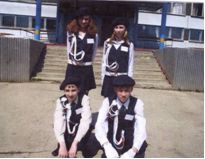 2005-2006 год
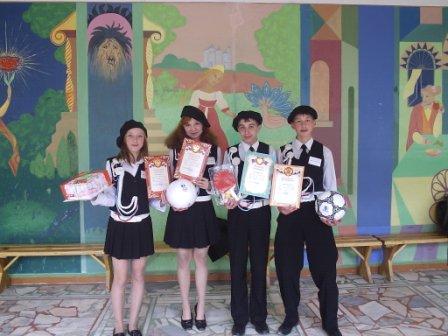 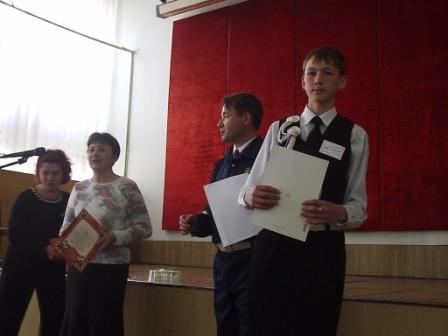 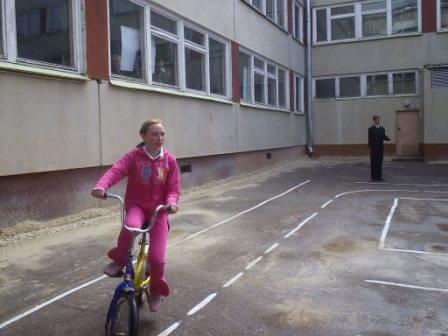 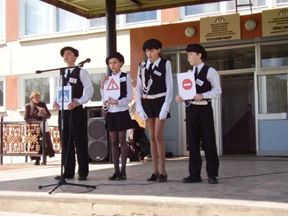 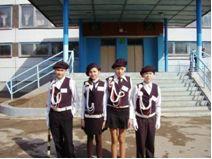 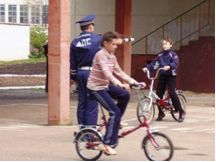 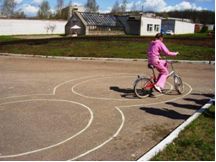 2006-2005 год
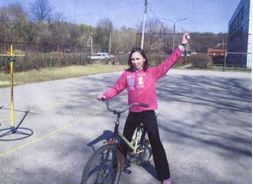 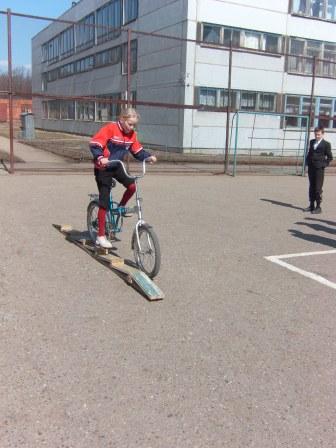 Больше энергии, больше движений!
Вместе достигнем намеченной цели!
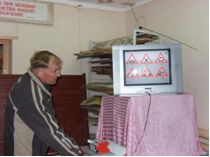 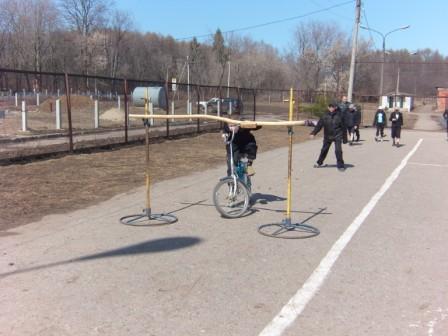 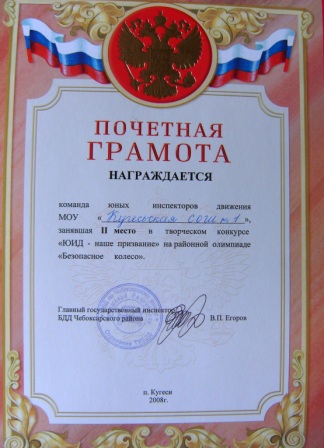 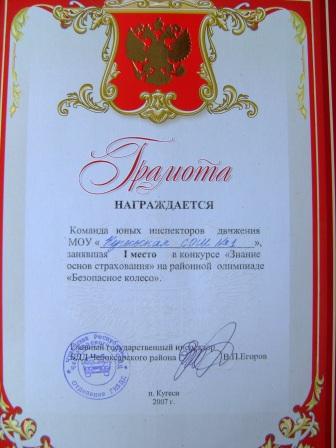 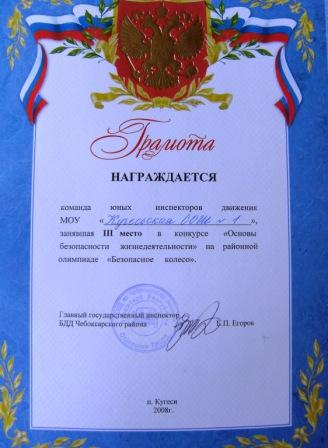 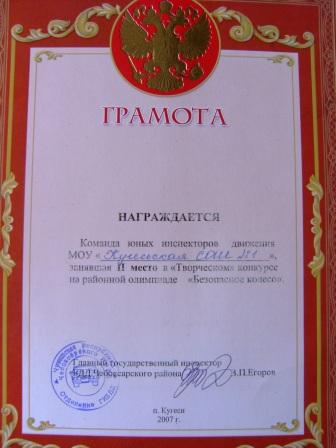 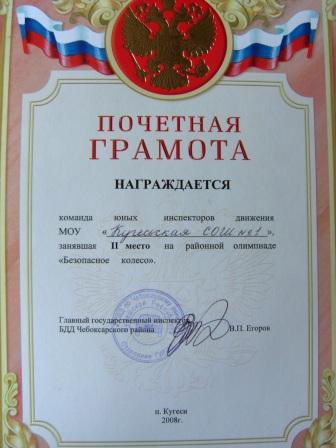 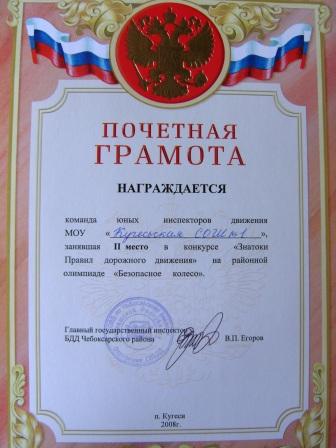 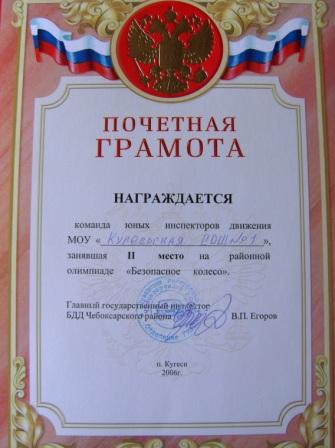 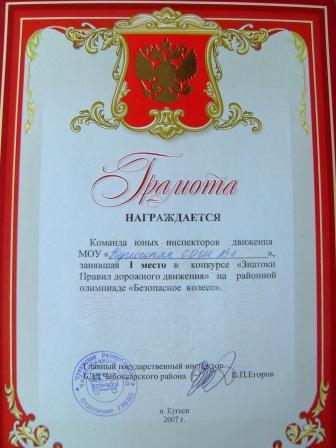 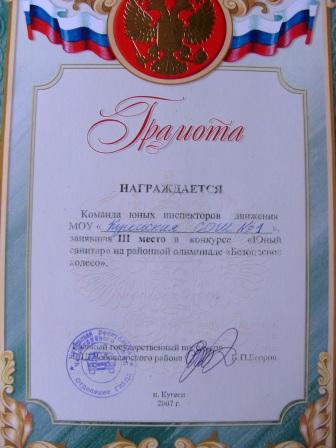 НАШИ ДОСТИЖЕНИЯ
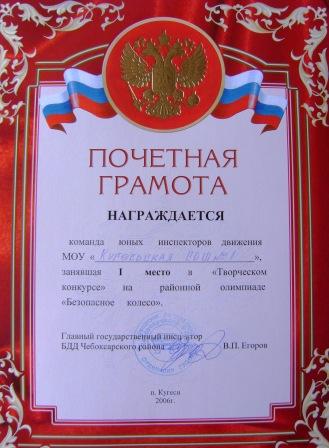 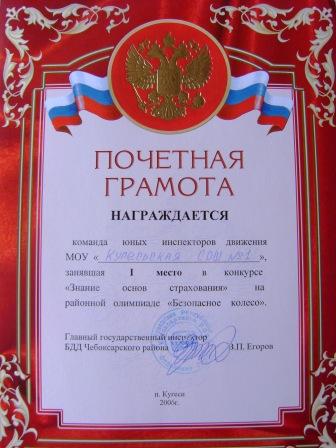 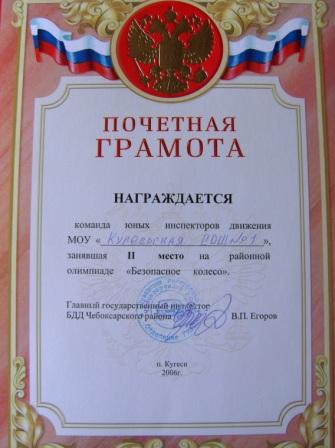 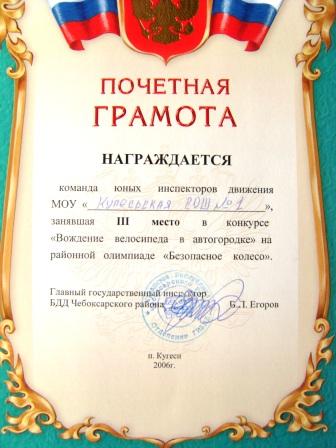 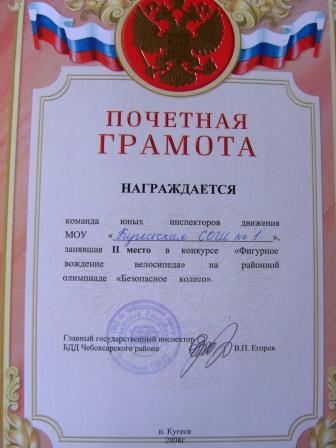 Безопасный путь до школы
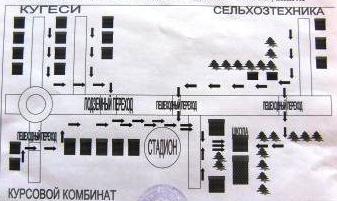 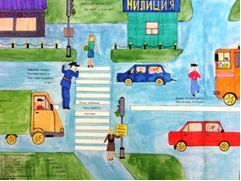 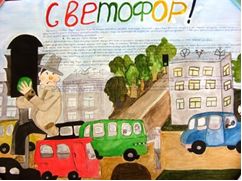 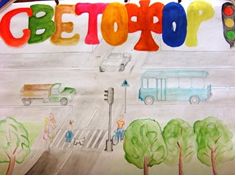 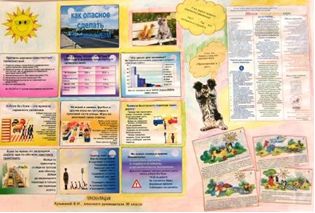 Будем вместе, друзья!
Ведь мечта у нас одна:
Без аварий на дорогах
Будет ездить вся страна.
Будем вместе, друзья,
Знаем мы и знаем точно,
ПДД нужны нам очень,
Их придумали друзья!